De profils hybrides vers une société à la médiation de la recherche et de l’industrie
Journée JRDA 2017
1
Présentation des créateurs
Christopher PAGLIA 
Ergonome
En fin de thèse (soutenance estimée au premier semestre de 2018)
4 ans d’expérience en consulting (projet, R&D, formation, conduite du changement, maintien dans l’emploi ...)
4 ans d’enseignement en M1 et M2 Ergonomie UVHC – Lille 3
2
Présentation des créateurs
Mathieu Mouchel
Psychologue du travail – Ergonome 
En fin de thèse (soutenance estimée fin 2017)
5 ans d’expérience chez Alstom (conception, R&D, formation, comité d’experts, accompagnement certification …) 
5 ans d’enseignement en M1 et M2 Ergonomie UVHC – Lille 3 ; ENSIAME
3
Notre volonté
Travaux Industriels
Travaux de recherche
CONSULTING
PROJETS RECHERCHE 
APPLIQUEE
Principe de la thèse CIFRE
Activité rHésuS
4
Nos plus-values – Conseil (1/2)
Un support longitudinal à la conception de systèmes professionnels
Connaissances des contraintes industrielles
Connaissances des outils de gestion de projets
Connaissance des process de conception
Connaissance des standards de conception
Adaptation théorique et enseignement de la démarche d’analyse ergonomique du travail à tout projet de conception
Participation à des groupes de travail nationaux autour de la sécurité ferroviaire
5
Nos plus-values – Conseil (2/2)
Une conception d’Interface Homme-Machine (IHM) adaptée aux projets
Thèse co-dirigée par Christian Bastien – père du concept d’utilisabilité en France
Expérience chez différents grands comptes (Pôle emploi, Generali, Orange ...)
Création et dispense d’une formation portant sur l’intégration de l’analyse d’IHM dans un process de conception (société Alstom)
6
Nos plus-values – R&D
Une vision scientifique de l’intégration des facteurs humains en R&D
Connaissance de la démarche expérimentale 
Habitude des états de l’art et connaissances des systèmes existants 
Développement d’une démarche couvrant la prise en compte du besoin utilisateur jusqu’aux tests de validation 
Expérience dans la gestion de projet de recherche
Implication dans de nombreux projets d’innovation industrielle
7
Notre activité
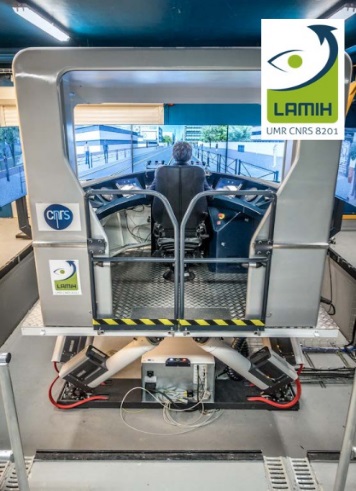 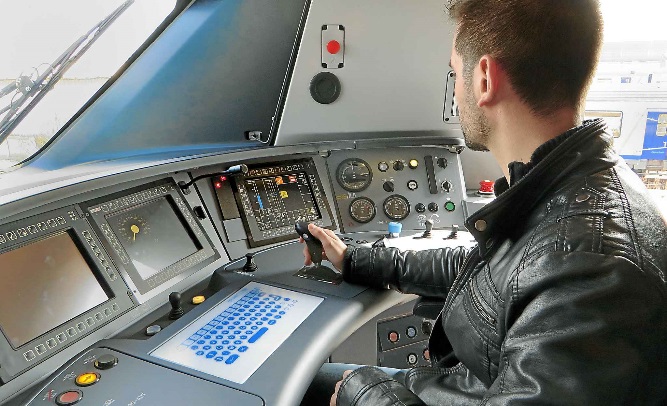 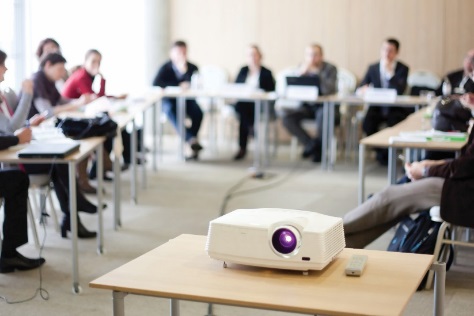 Conseil en ergonomie de conception (Système de travail / IHM)
Support à la R&D
Formation Ergonomie et Facteurs Humains
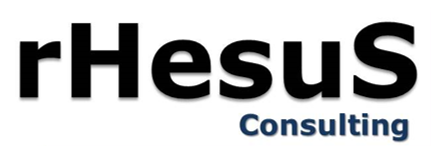 8
[Speaker Notes: Notre activité : conseil / R&D / formation
Au clic sur photo tram => avancer d’une slide pour présenter l’activité d’un ergonome sur les services proposés]
Notre activité
La conception de systèmes professionnels
Constat de départ
Prise en compte de l’activité
Mise en évidence d’une erreur de conception
Préconisation devenue règle de conception chez l’industriel
9
[Speaker Notes: Présentation sujet d’intégration de la technologie OLOLENS en contrôle aérien : 
Étude des besoin et des utsages (tâches concernés) 
Tests utilisateurs et protocole expérimental
Validation scientifique du gain lié à la technologie (charge mentale, ….)]
Notre activité
La conception d’Interface Homme-Machine (IHM)
Appropriation de l’interface et évaluation heuristique
Réalisation d’un test utilisateur : manque de guidage
Préconisations pour améliorer l’expérience utilisateur
10
[Speaker Notes: Présentation sujet d’intégration de la technologie OLOLENS en contrôle aérien : 
Étude des besoin et des utsages (tâches concernés) 
Tests utilisateurs et protocole expérimental
Validation scientifique du gain lié à la technologie (charge mentale, ….)]
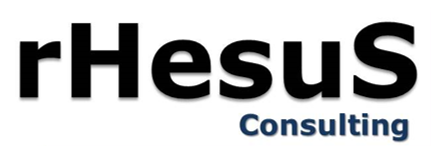 Notre activité
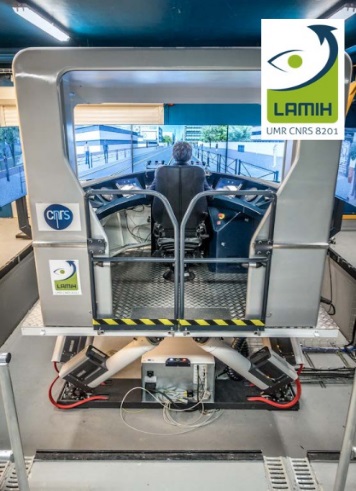 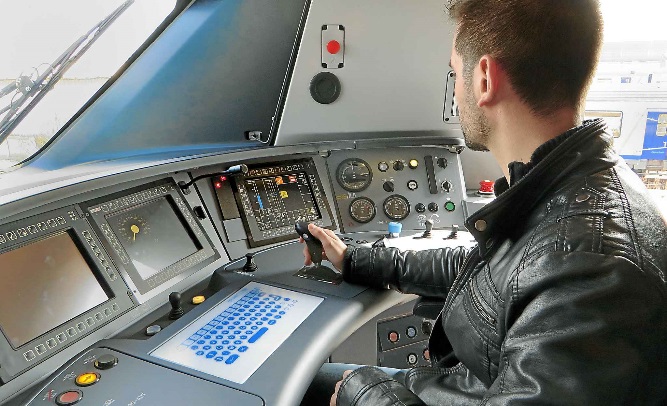 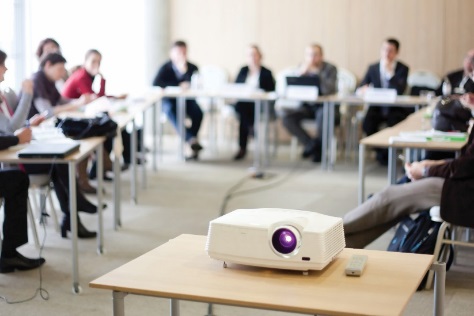 Conseil en ergonomie de conception (Système de travail / IHM)
Support à la R&D
Formation Ergonomie et Facteurs Humains
11
[Speaker Notes: Notre activité : conseil / R&D / formation
Au clic sur photo tram => avancer d’une slide pour présenter l’activité d’un ergonome sur les services proposés]
Notre activité
Le support à la R&D
Analyse des besoins et des usages
Protocole / passation expérimentale
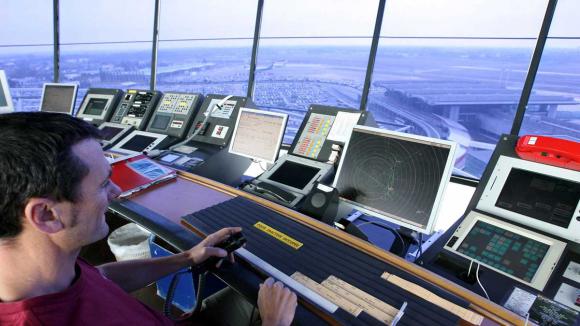 Etude des résultats
Validation de l’adéquation Système / activité
12
[Speaker Notes: Présentation sujet d’intégration de la technologie OLOLENS en contrôle aérien : 
Étude des besoin et des utsages (tâches concernés) 
Tests utilisateurs et protocole expérimental
Validation scientifique du gain lié à la technologie (charge mentale, ….)]
Notre activité
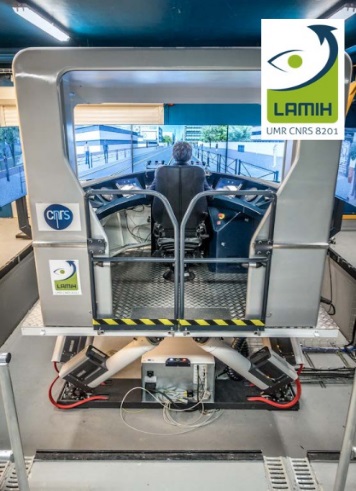 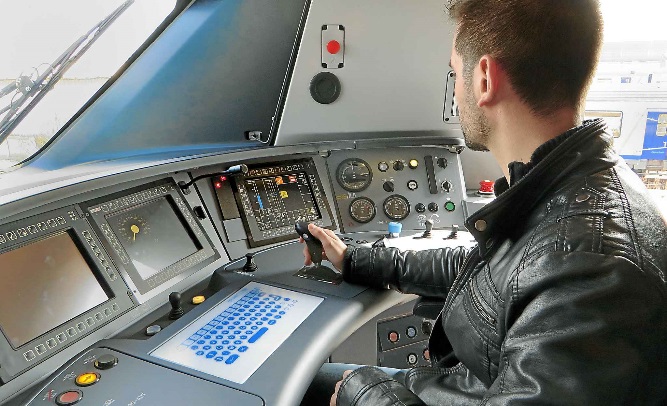 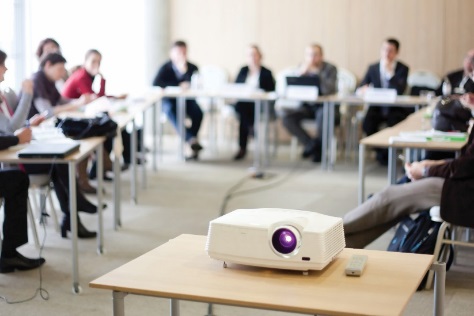 Formation Ergonomie et Facteurs Humains
Conseil en ergonomie de conception (Système de travail / IHM)
Support à la R&D
S’inscrit dans une démarche commune d’analyse ergonomique du travail
13
[Speaker Notes: Notre activité : conseil / R&D / formation
Au clic sur photo tram => avancer d’une slide pour présenter l’activité d’un ergonome sur les services proposés]
Nos secteurs d’activité
Ferroviaire


Adaptation et conception de systèmes de travail aux personnes en situation de handicap 


Élargissement à la conception d’IHM grand public
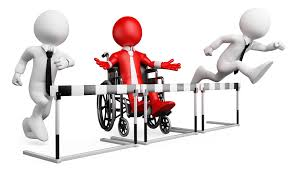 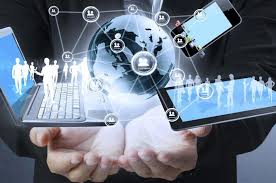 14
Notre politique
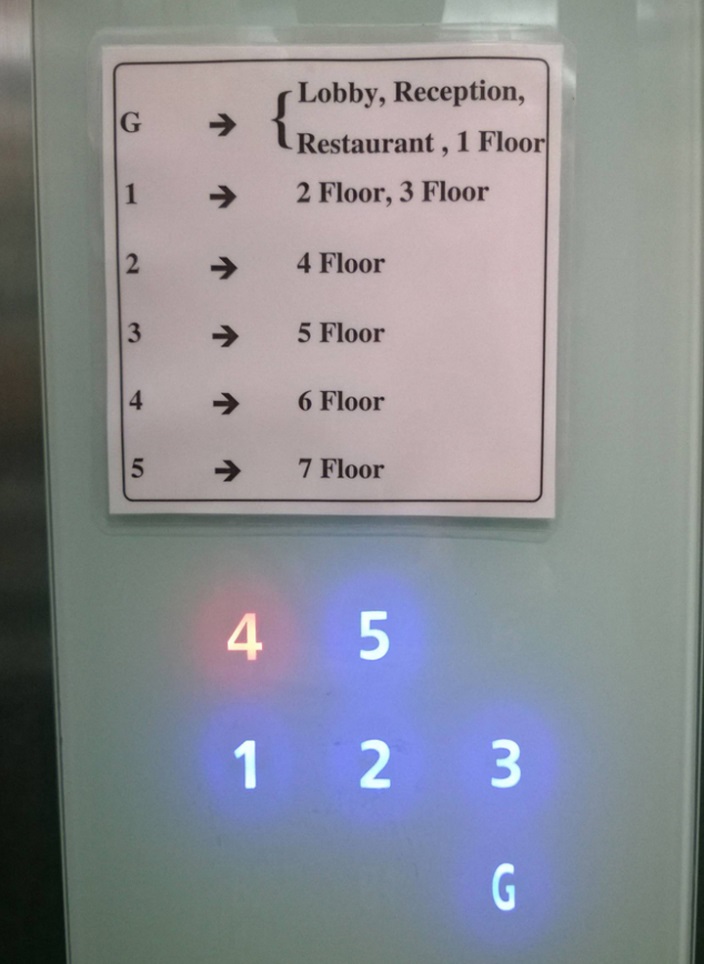 Un accompagnement adapté
Des propositions fortes et cohérentes
Une expertise dans les secteurs ciblés 
Une activité de recherche appliquée centrale
15
Etat des lieux (4 mois d’existence)
Nos clients : 




Les projets : 
3 projets de conception ferroviaire 
2 projets de recherches 
2 projets de conception IHM
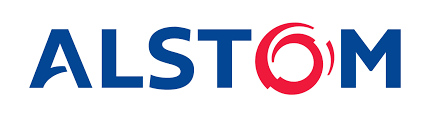 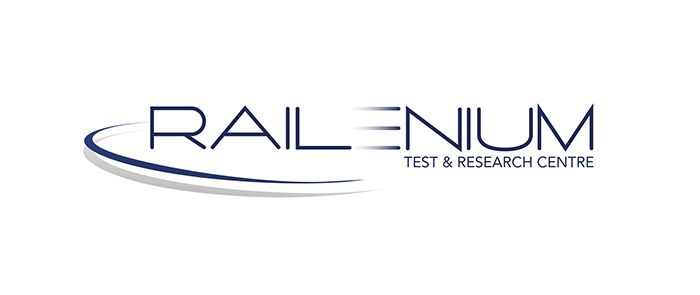 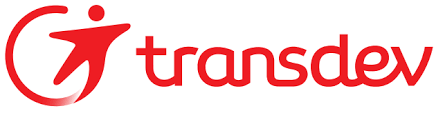 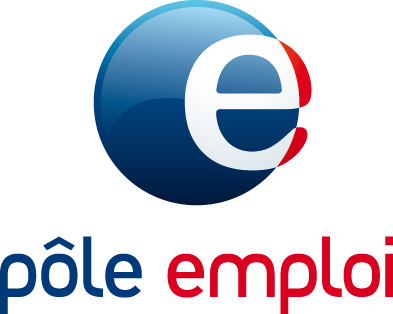 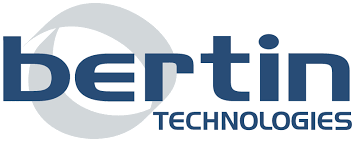 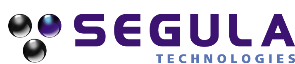 16
Merci
17